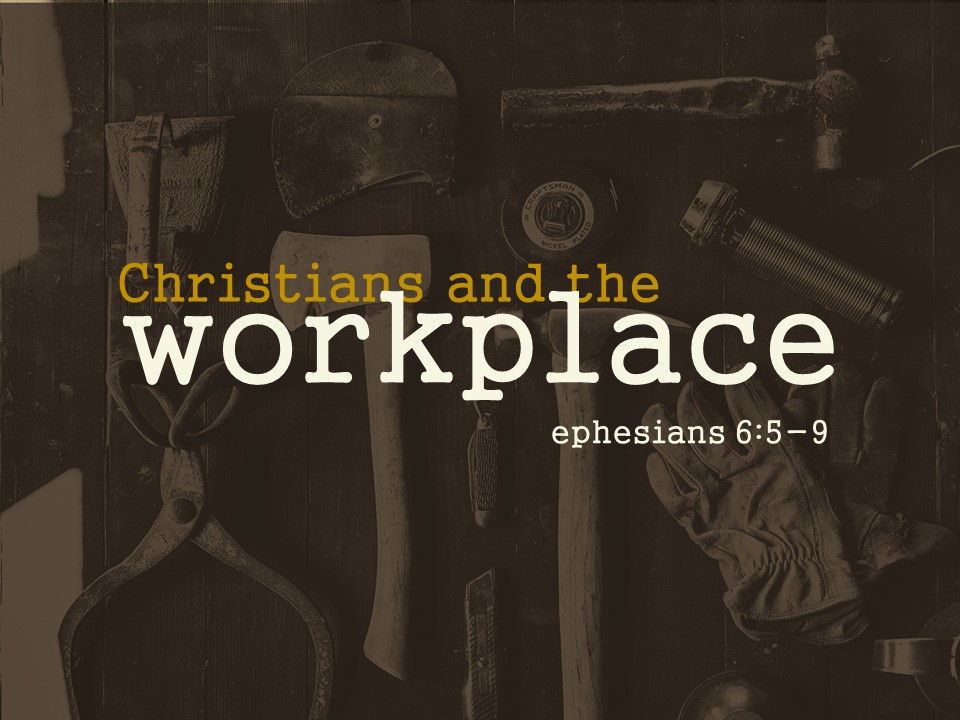 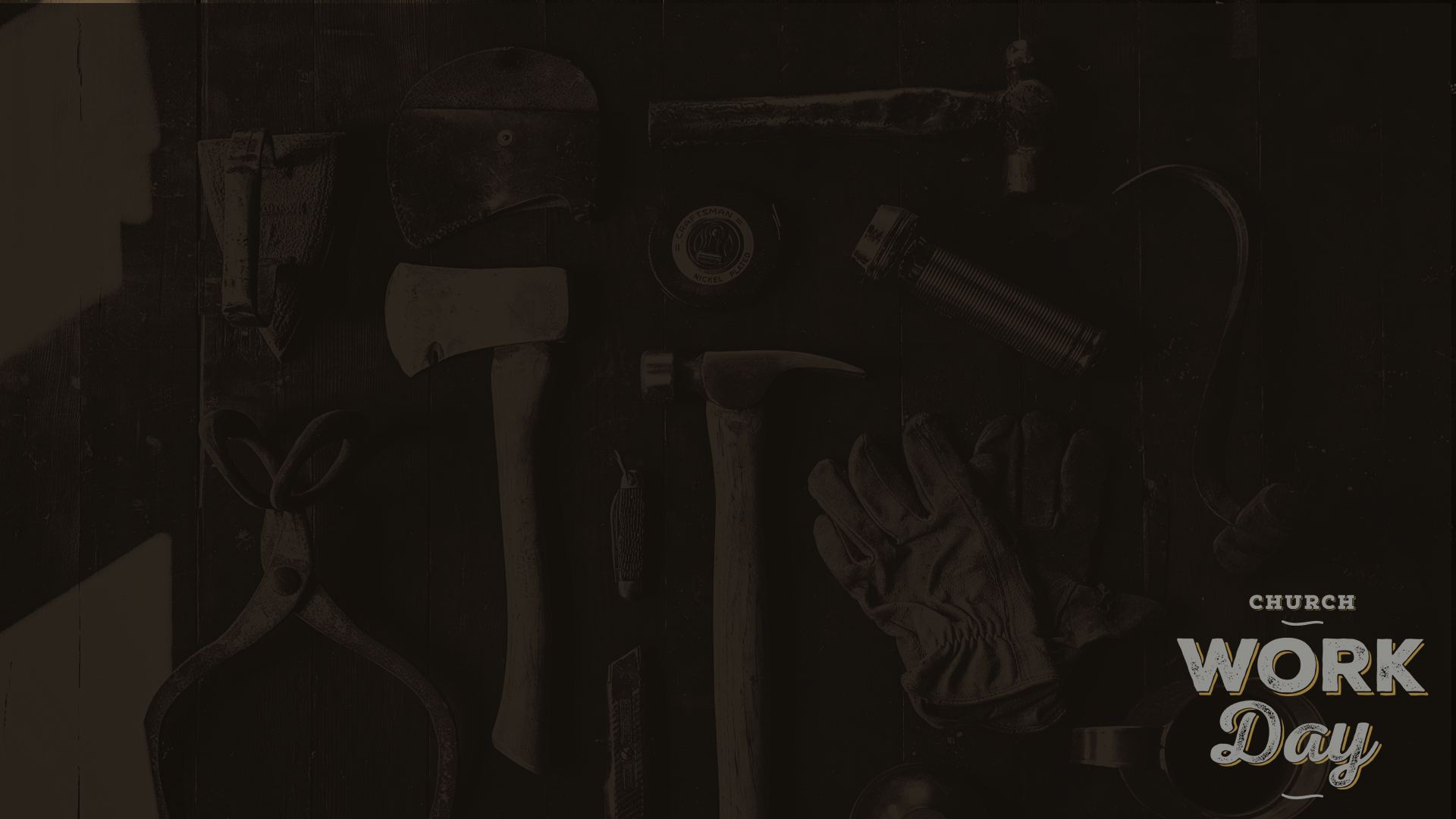 "What motivates you to excel and go the 
extra mile at your organization?" 

Camaraderie, peer motivation (20%)
Intrinsic desire to a good job (17%)
Feeling encouraged and recognized (13%)
Having a real impact (10%)
Growing professionally (8%)
Meeting client/customer needs (8%)
Money and benefits (7%)
Positive supervisor/senior management (4%)
Believe in the company/product (4%)
Other (9%)

TINYpulse 2014 Employee Engagement 
& Organizational Culture Report
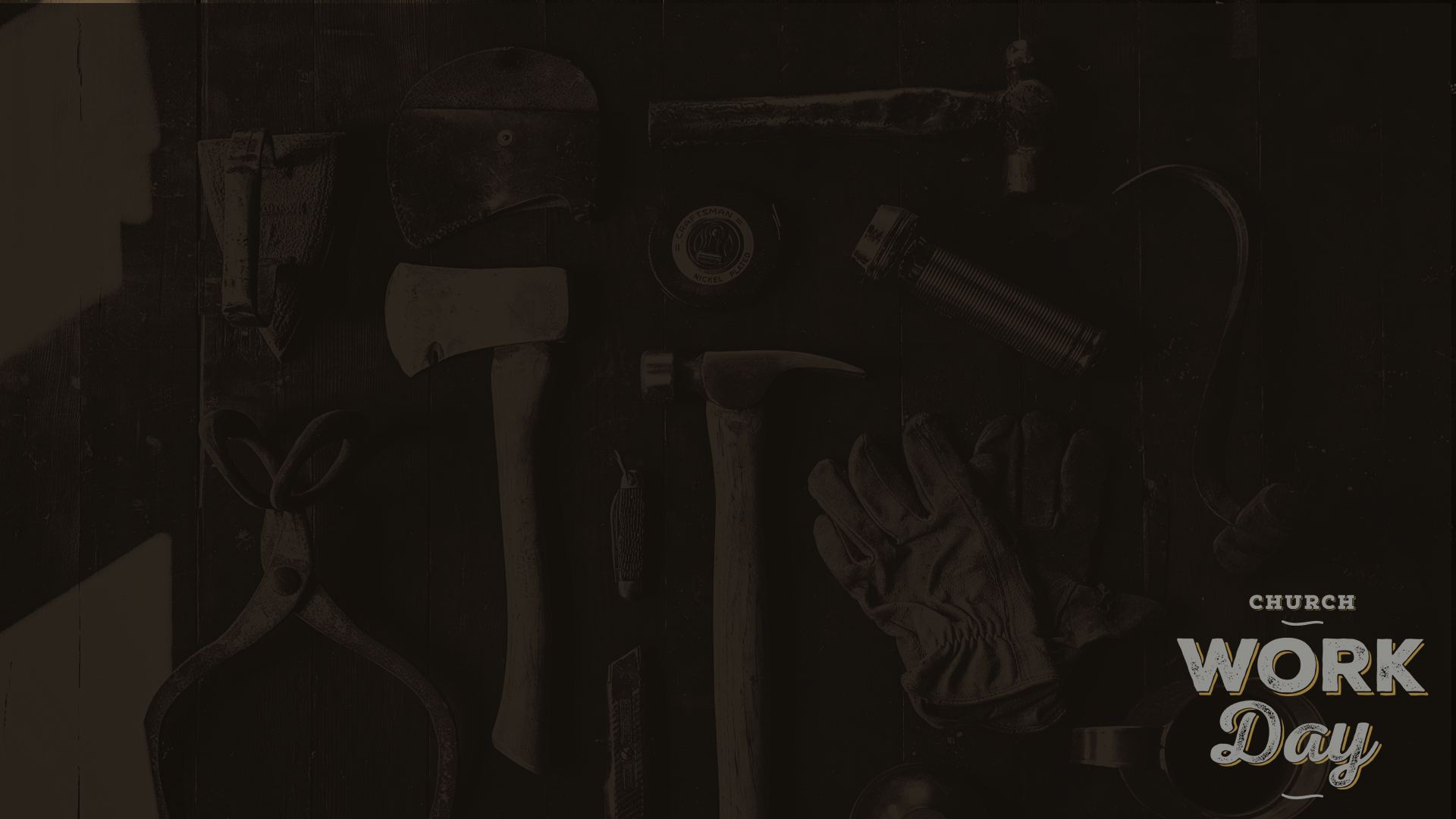 Ephesians 6:5-9

5 Bondservants, obey your earthly masters with fear and trembling, with a sincere heart, as you would Christ, 6 not by the way of eye-service, as people-pleasers, but as bondservants of Christ, doing the will of God from the heart, 7 rendering service with a good will as to the Lord and not to man, 8 knowing that whatever good anyone does, this he will receive back from the Lord, whether he is a bondservant or is free. 9 Masters, do the same to them, and stop your threatening, knowing that he who is both their Master and yours is in heaven, and that there is no partiality with him.
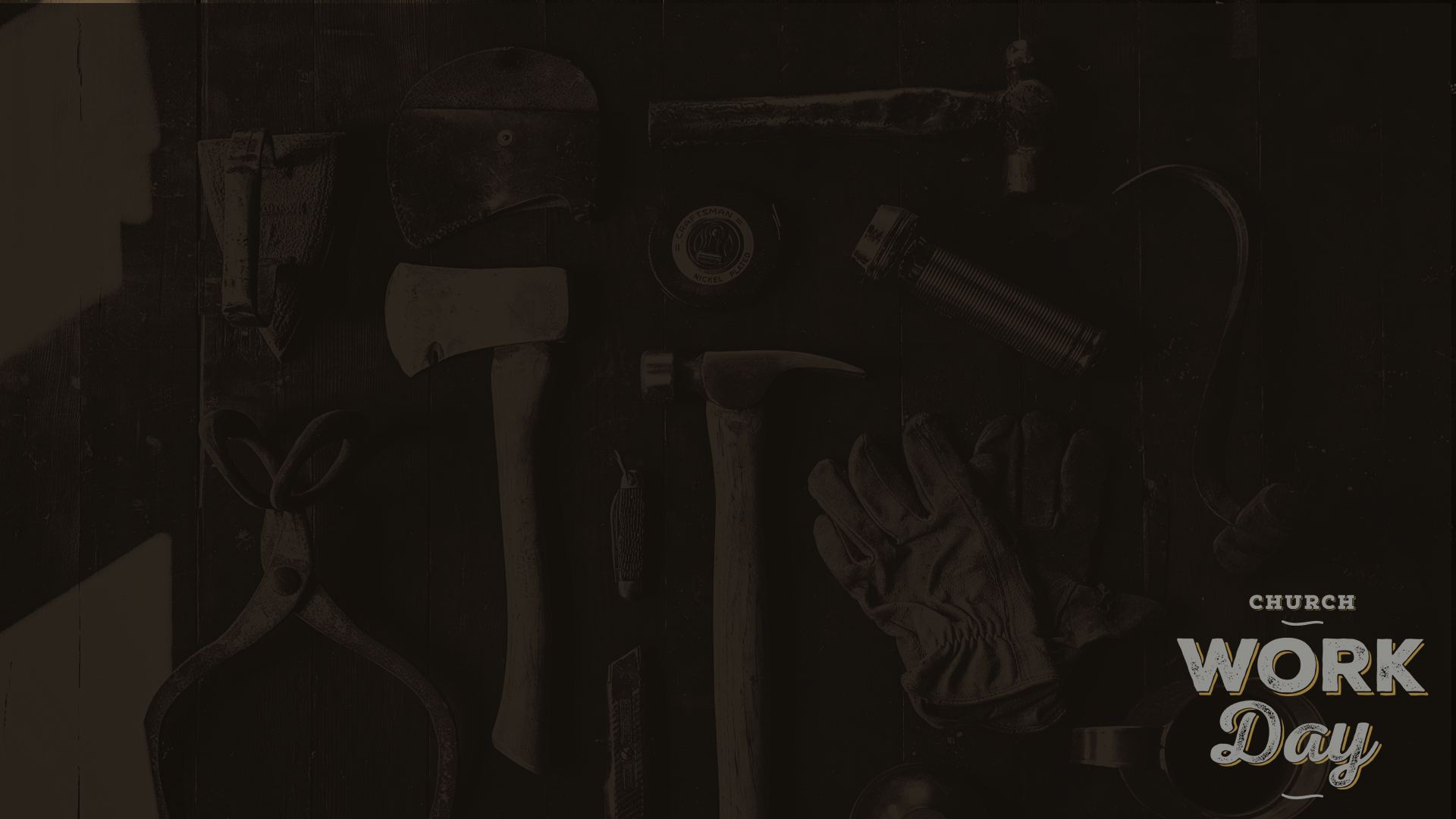 Traits of The Christian Worker

Obedience (v. 5; cf. Col. 3:22)

Regardless of work environment, attitude of co-workers/boss (1 Pet. 2:18-19)

The exception: we cannot do something that would cause us to sin! (Acts 5:28-29)
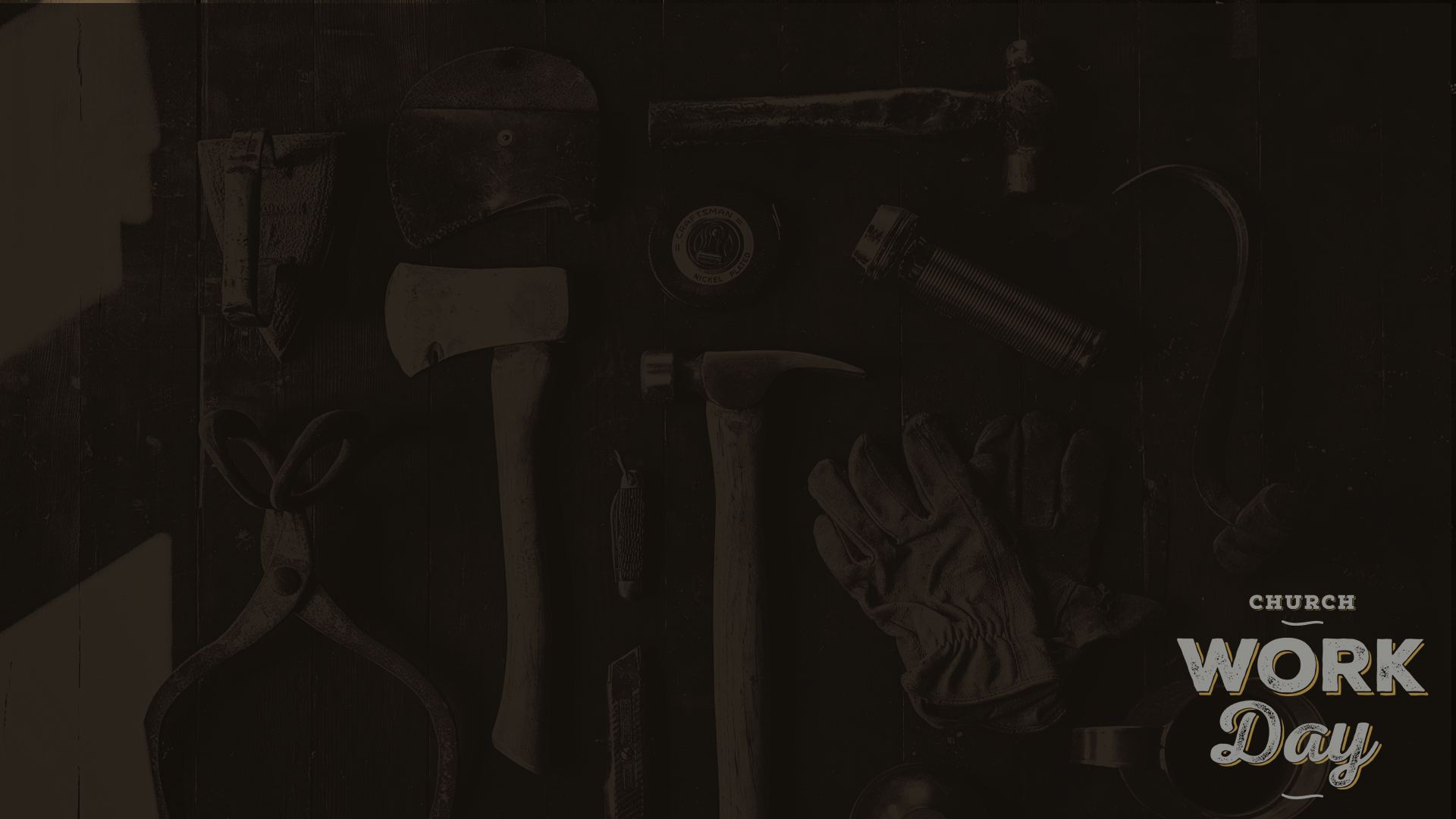 Traits of The Christian Worker

A Sincere Heart (v. 6)

Honesty and integrity at all times, not just when the boss is around. 

The work of the Christian will often stand out as different (Titus 2:9-10)

A sincere heart speaks volumes about our faith (1 Thess. 4:11-12)
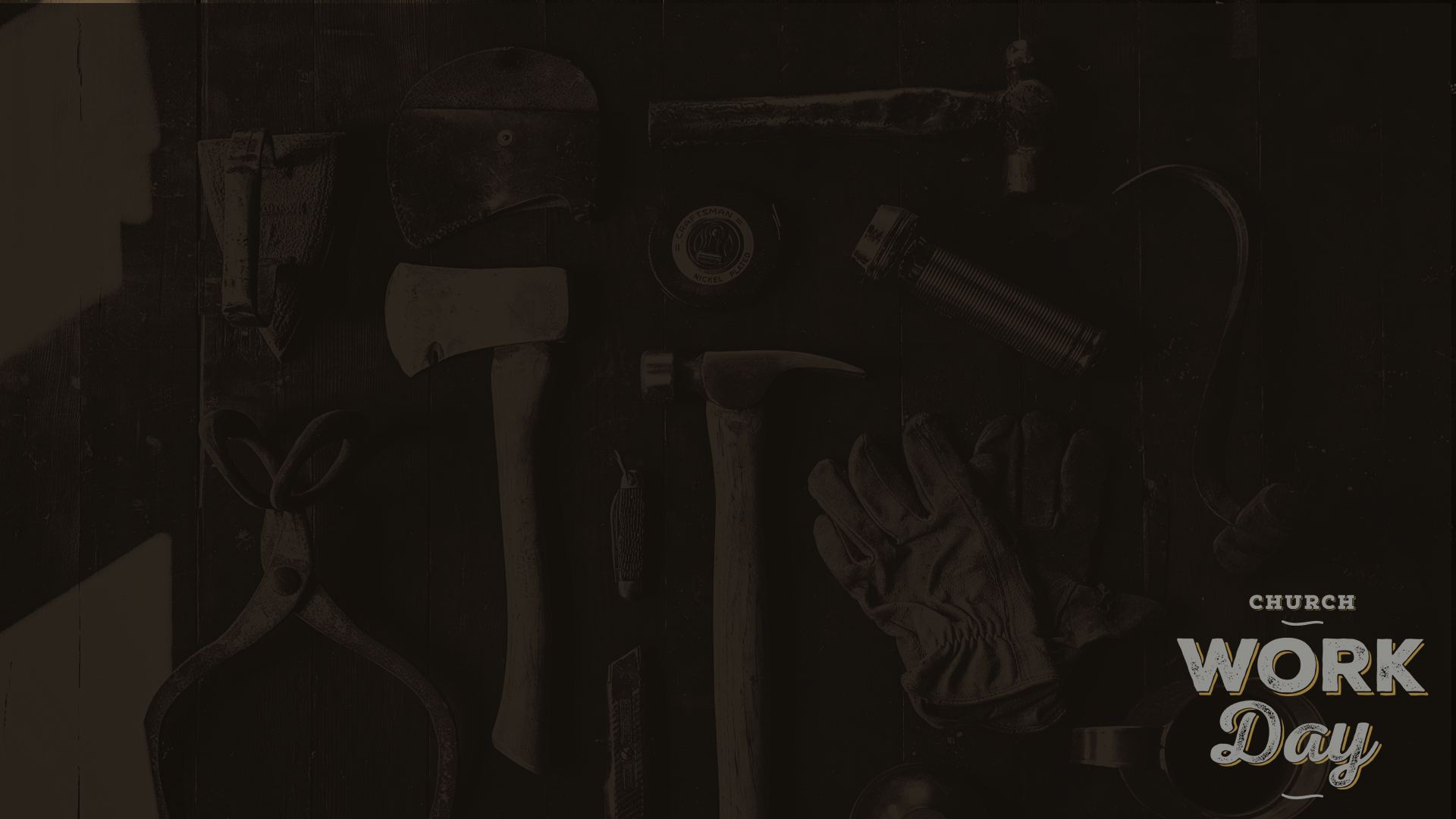 Traits of The Christian Worker

Motivated by Our Relationship with God (v. 5-7)

We are representatives of God in our work

There is no distinction between our “work life” and our “Christian life” (1 Cor. 10:31)

 Money is never the motive, pleasing God is!
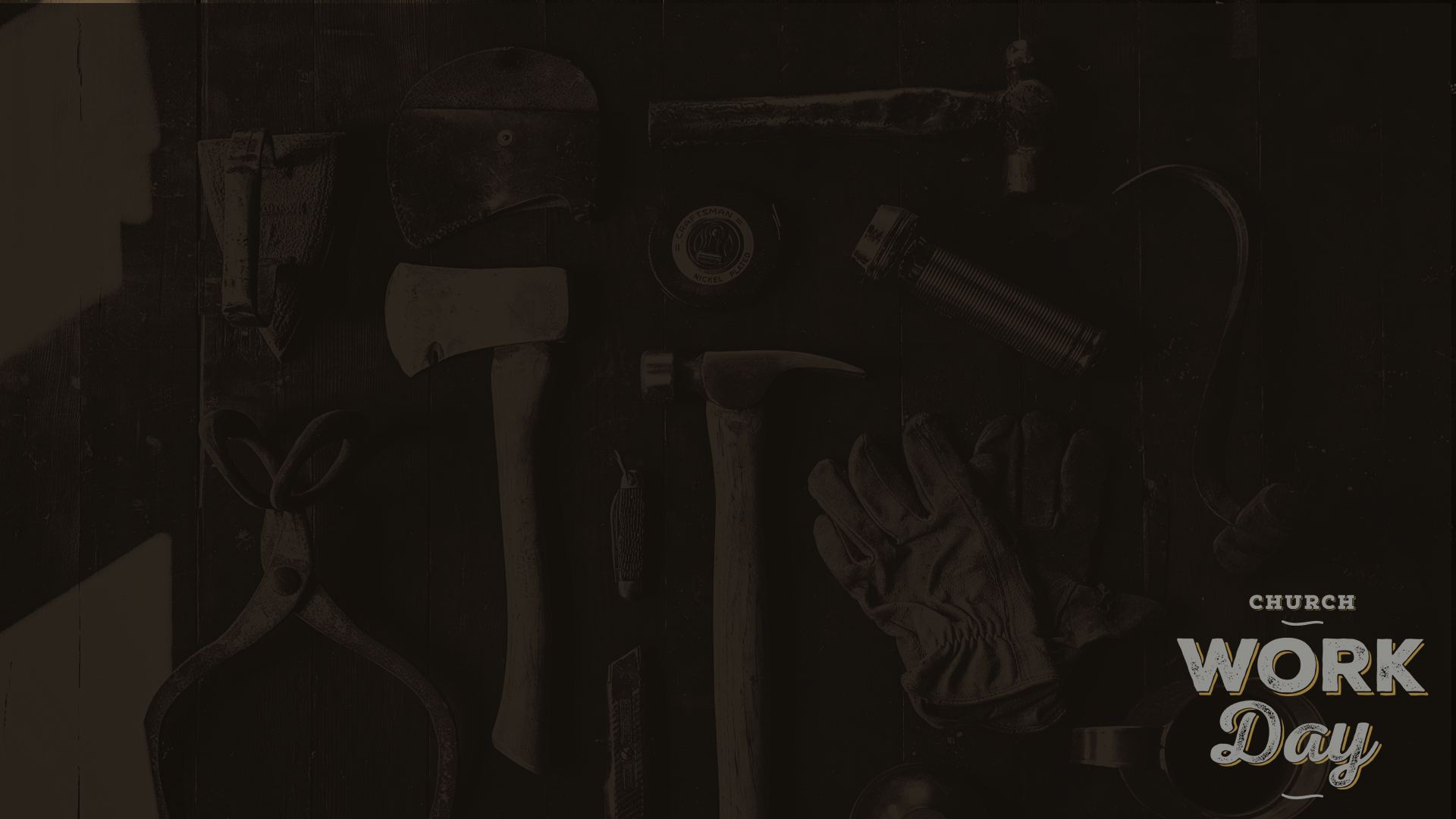 Our conduct at work can make a big impact for the Kingdom.
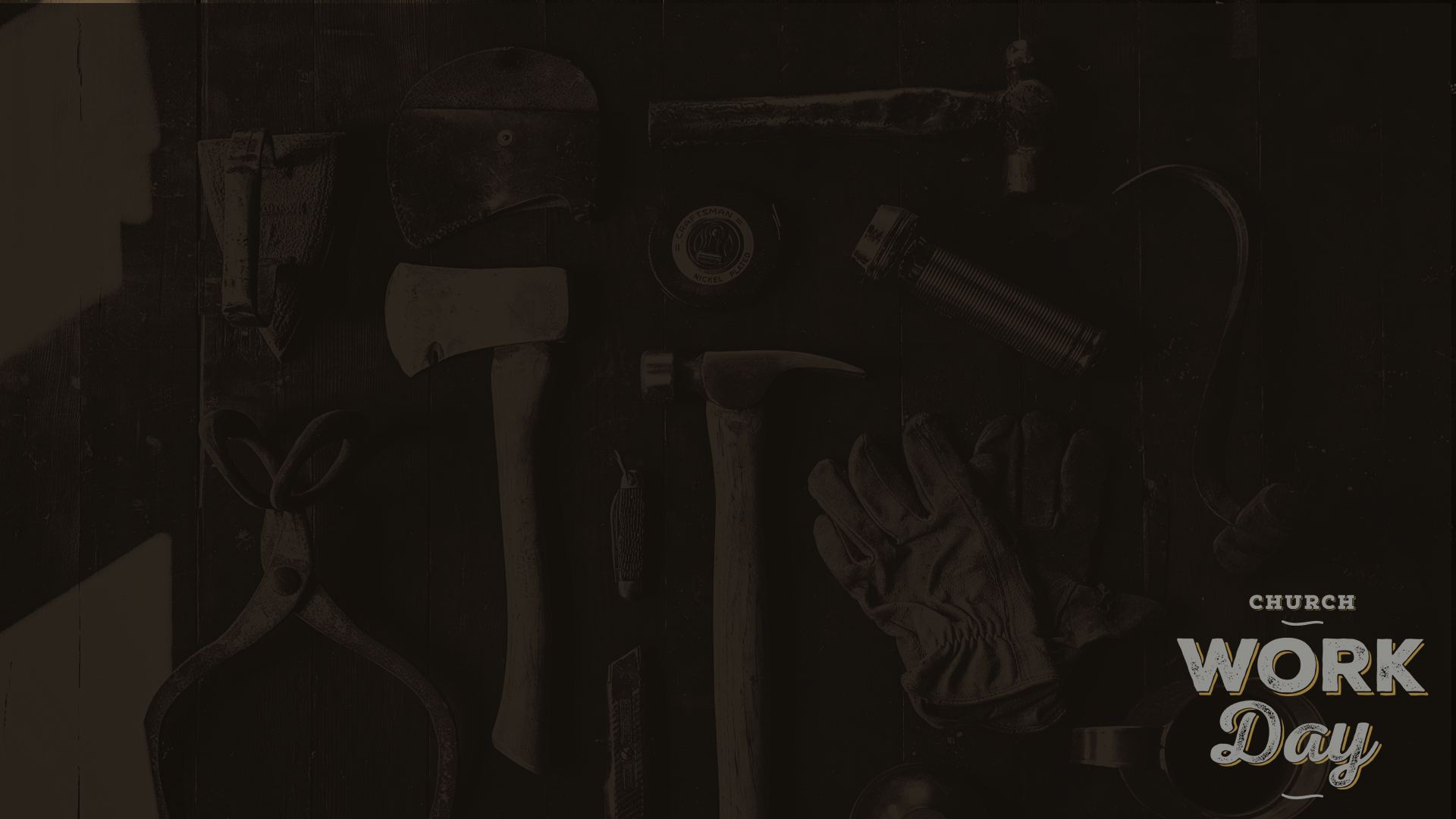 God recognizes the upright work of His children (v. 8, cf. Col. 3:23-24)
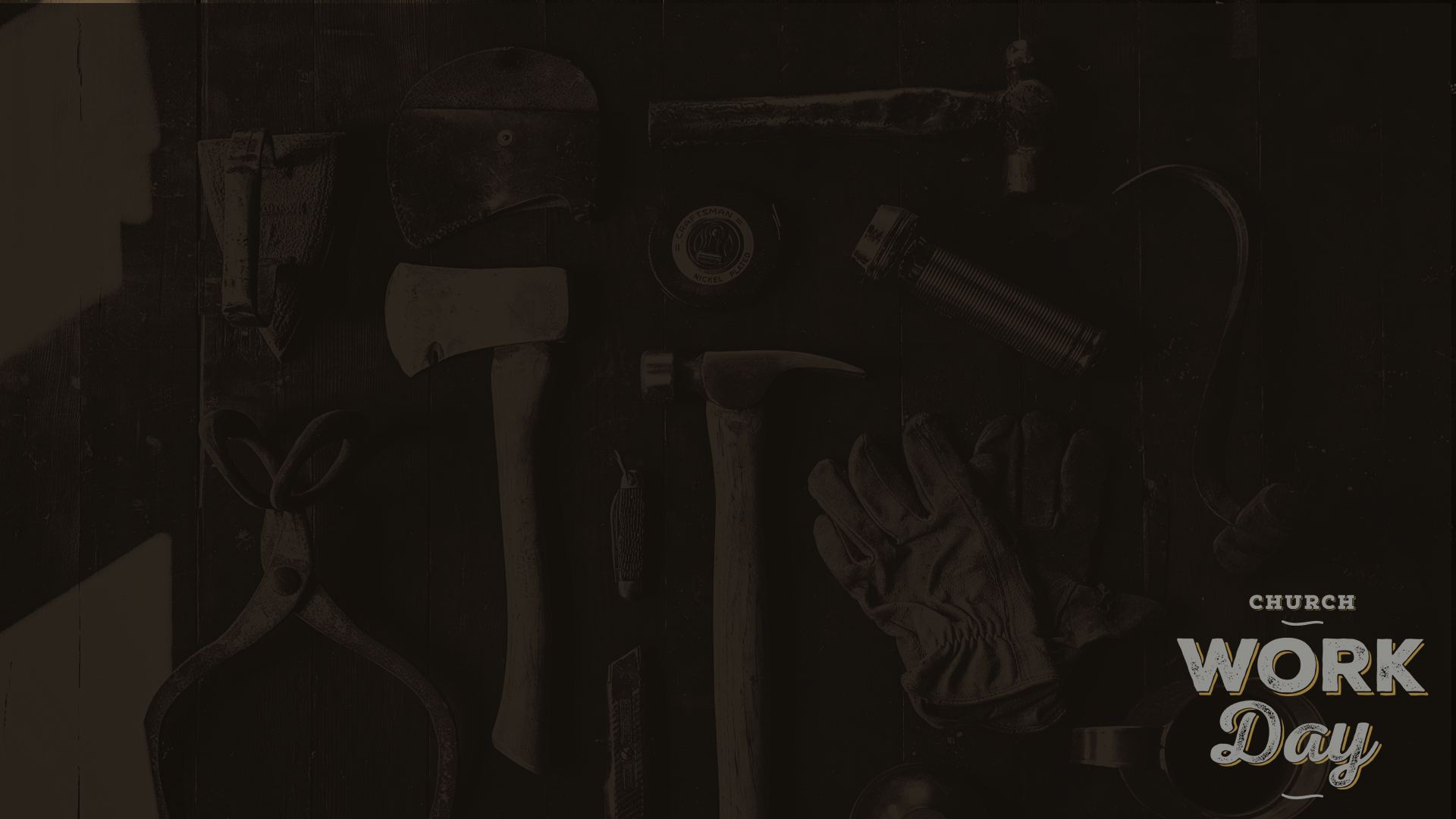 A Word to Christian Employers

Treat employees with respect, honor, and fairness

Remember who the Master of both you and your employees is. 

Use your position to be a model of Christ’s character
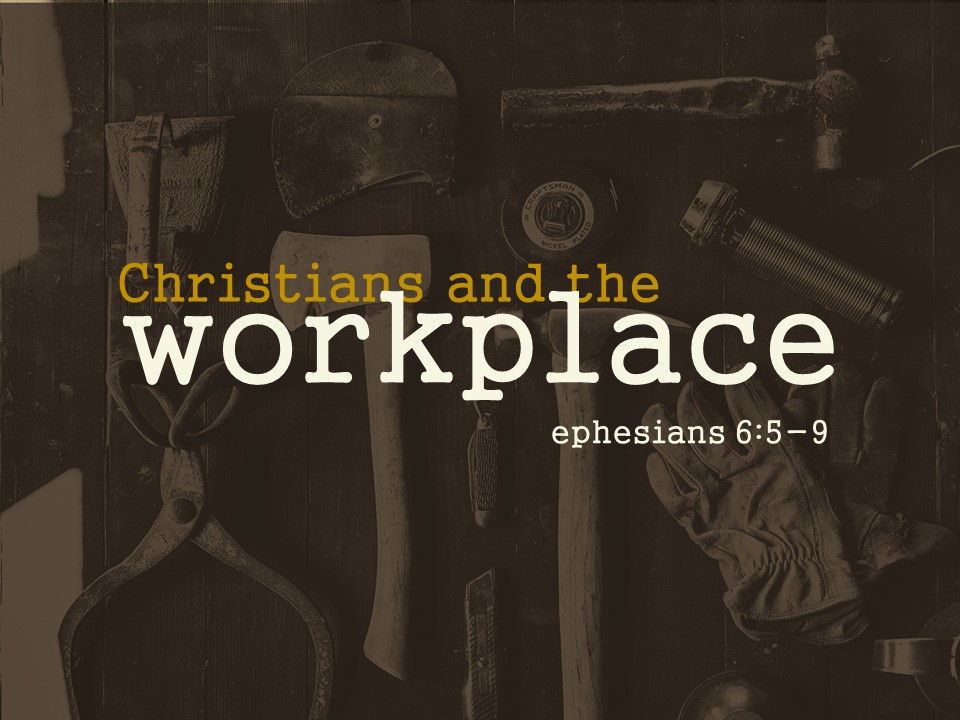